PHÒNG GIÁO DỤC ĐÀO TẠO QUẬN LONG BIÊN
TRƯỜNG MẦM NON HOA SỮA
GIÁO ÁN
LÀM QUEN VĂN HỌC
Đề tài: Truyện Dê con qua cầu
(Đa số trẻ đã biết)
Lứa tuổi: MGB
GV: Lưu Thị Thúy Hằng
Trẻ xem video
PHÒNG GIÁO DỤC ĐÀO TẠO QUẬN LONG BIÊN
TRƯỜNG MẦM NON HOA SỮA
GIÁO ÁN
LÀM QUEN VĂN HỌC
Đề tài: Truyện Dê con qua cầu
(Đa số trẻ đã biết)
Lứa tuổi: MGB
GV: Lưu Thị Thúy Hằng
Mời các con lắng nghe câu chuyện
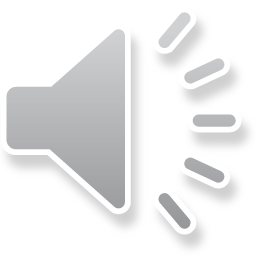 Mời các con cùng xem vở kịch
“Dê con qua cầu”
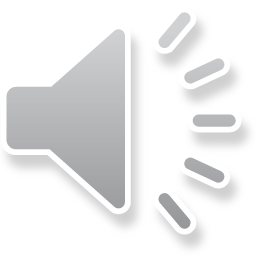 Các con hát và vận động cùng cô!
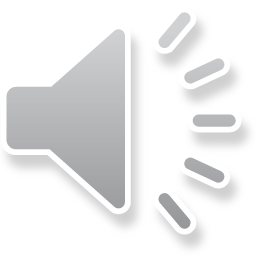 PHÒNG GIÁO DỤC ĐÀO TẠO QUẬN LONG BIÊN
TRƯỜNG MẦM NON HOA SỮA
GIÁO ÁN
LÀM QUEN VĂN HỌC
Đề tài: Truyện Dê con qua cầu
(Đa số trẻ đã biết)
Lứa tuổi: MGB
GV: Lưu Thị Thúy Hằng